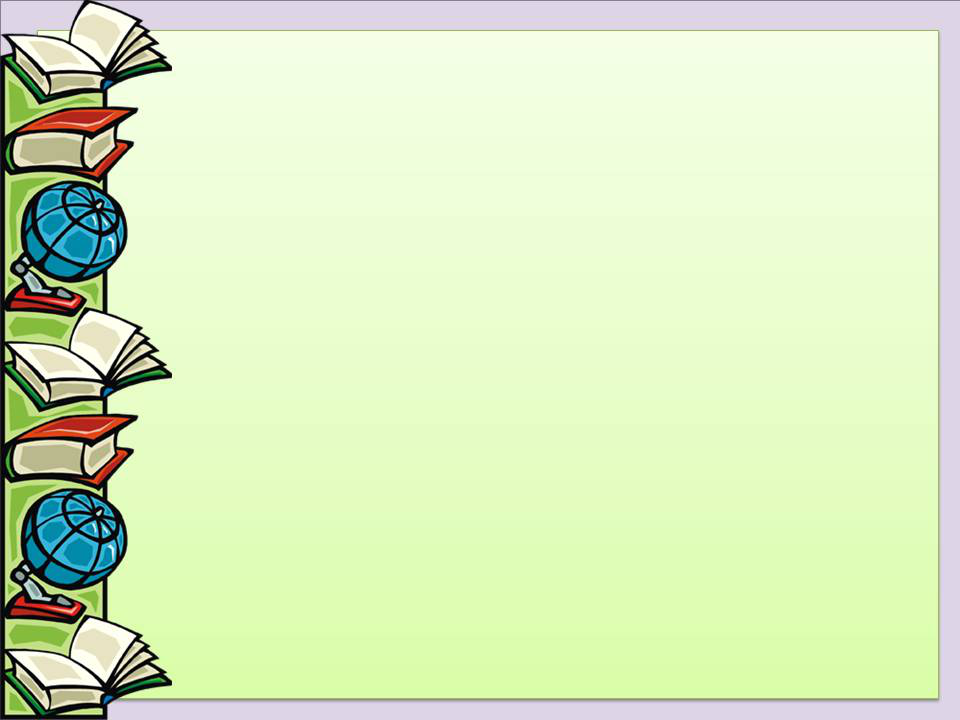 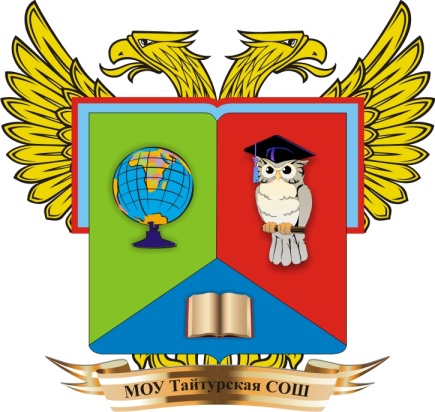 Методический проект
«Урок для учителя»
Автор: Яковлева Н.А.
Учитель СКК
МБОУ «Тайтурская СОШ»
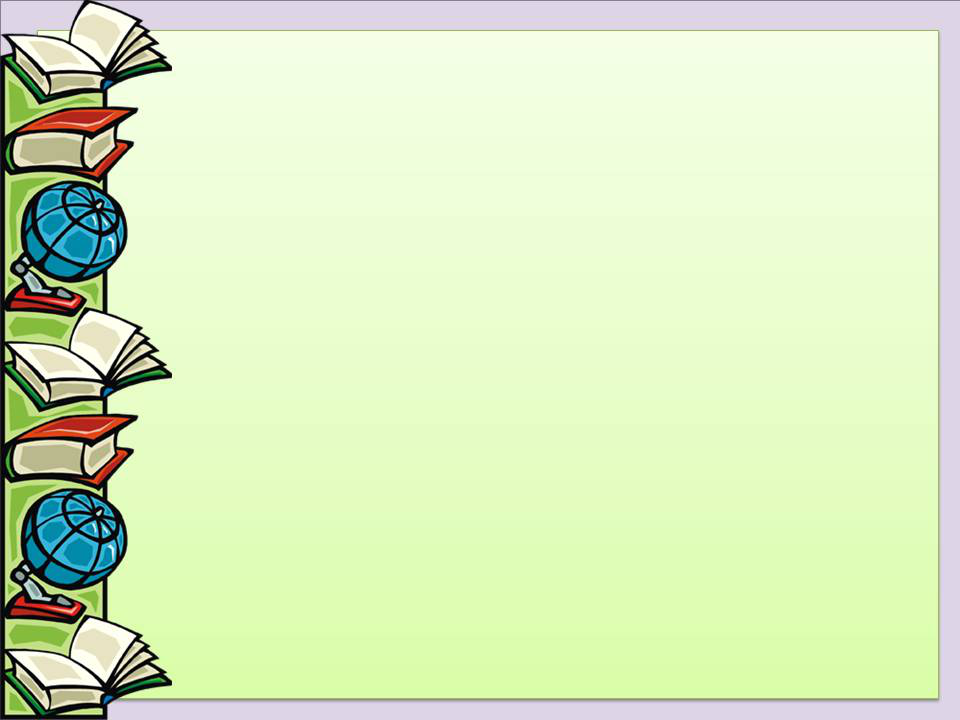 Цель: сопровождение профессионального роста учителя, работающего с детьми с нарушением интеллекта. Создание условий для мотивации к самообразованию.
Участники: педагоги, работающие с детьми с нарушениями интеллекта
Сроки: индивидуальные.  От 6 мес. до 1,5 лет
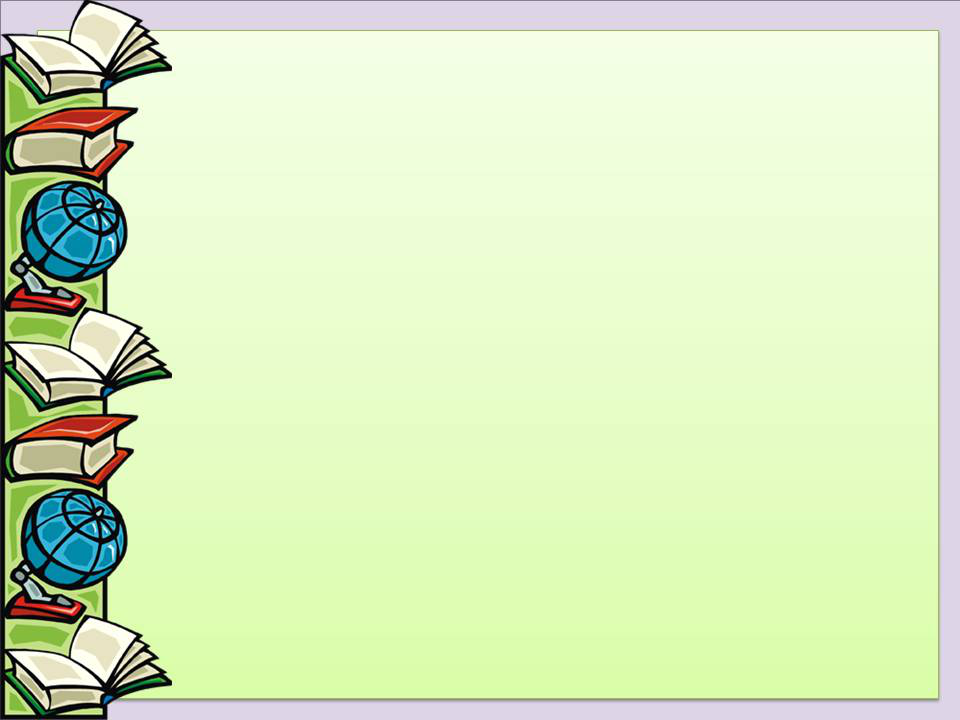 Содержание проекта:

Работа с блокнотом – навигатором

Педагогический квест

Дуальные уроки, уроки для учителей

Районный фестиваль открытых уроков
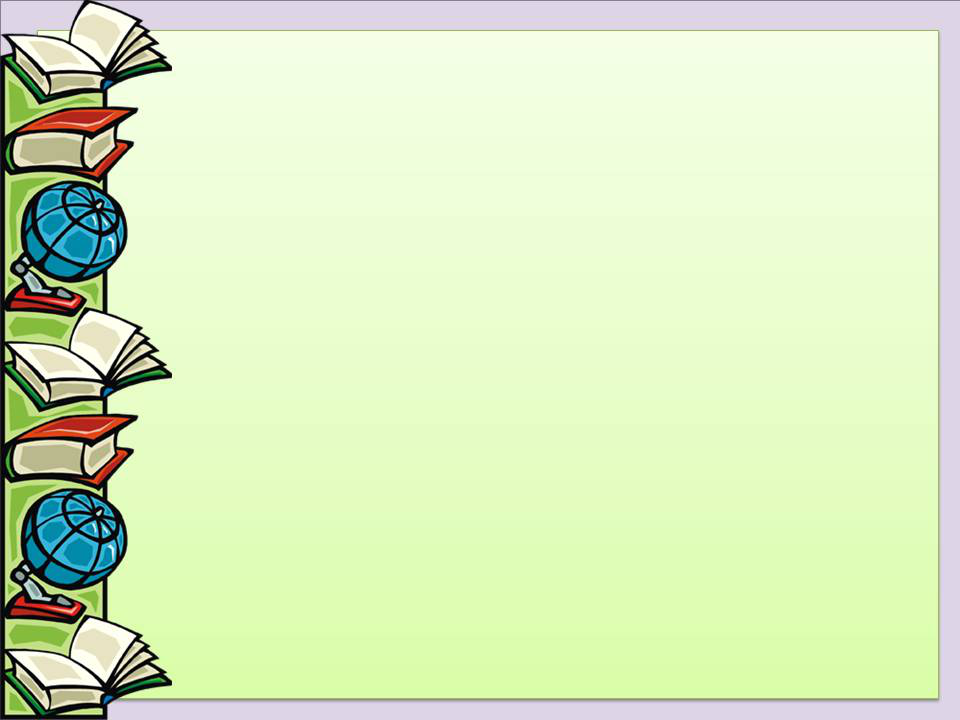 Блокнот-навигатор
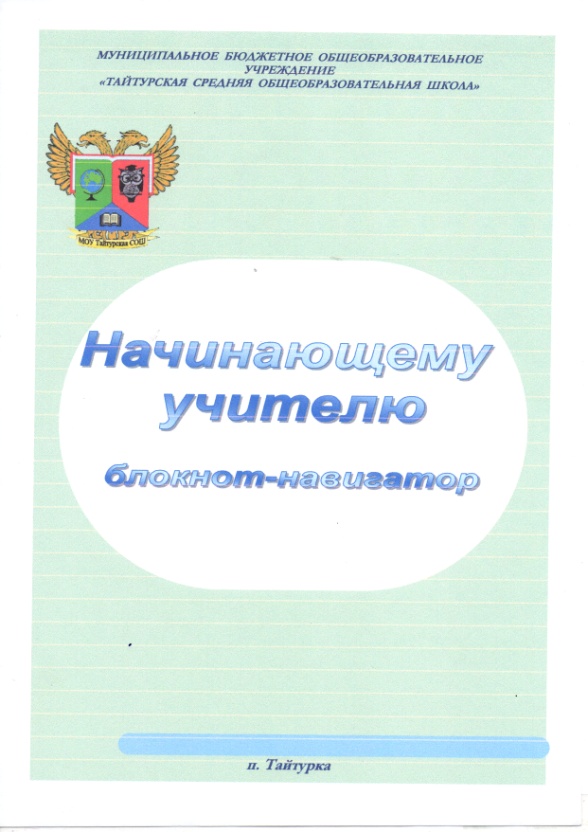 Замысел блокнота-навигатора учителя – предложить начинающим учителям инструмент поиска ответов на вопросы, возникающие в процессе взаимодействия с детьми с нарушениями интеллекта, систематизации  знаний.
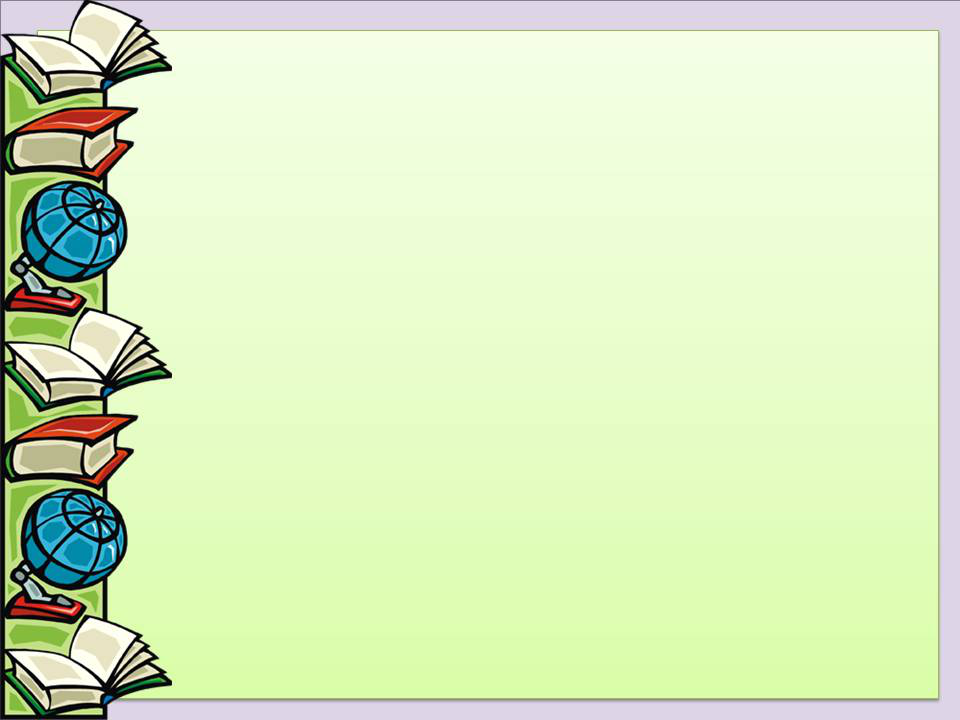 Педагогический квест
Квест – это командная игра, где команды перемещаются по точкам и выполняют различные задания, Она представляет собой объединение в единое целое на основе взаимозависимости и взаимодополняемости. Квест, как универсальная игровая технология, позволяет за короткое время ненавязчиво вовлечь игроков в разнообразные виды деятельности.
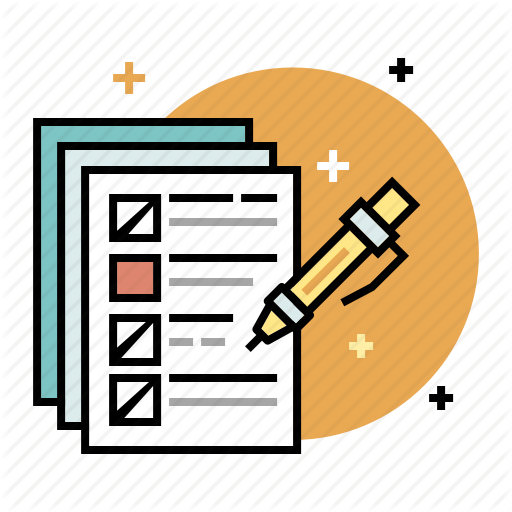 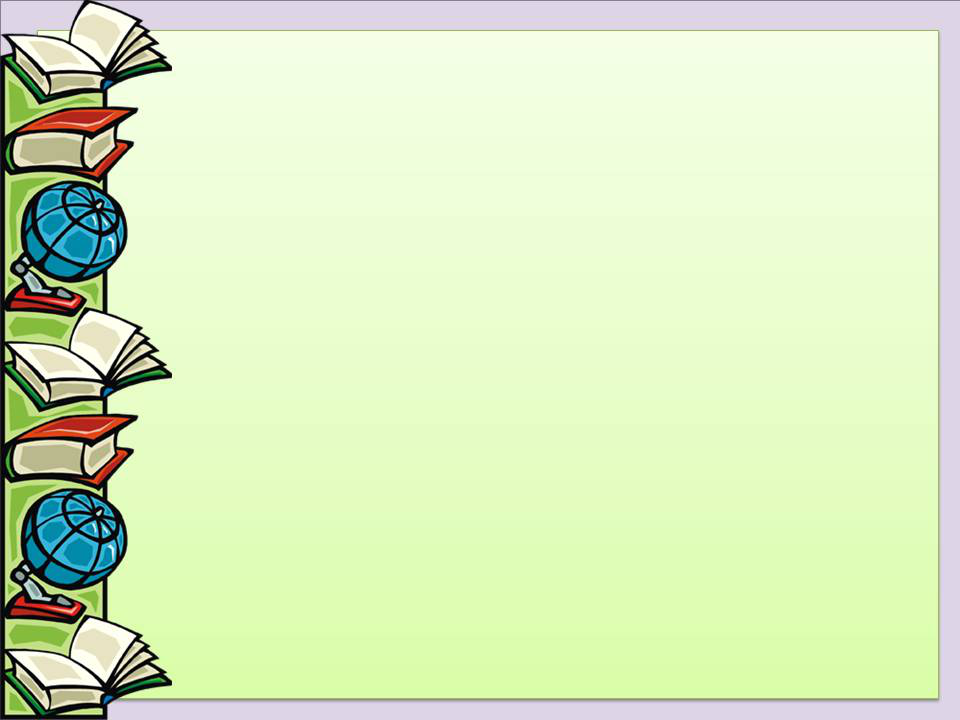 Стратегические цели: 

 Повышение профессиональных компетенций педагога в сфере методической деятельности, ориентации содержания, форм и методов обучения детей с нарушениями интеллекта.
 Способствование эффективному распространению и обобщению в педагогического опыта.
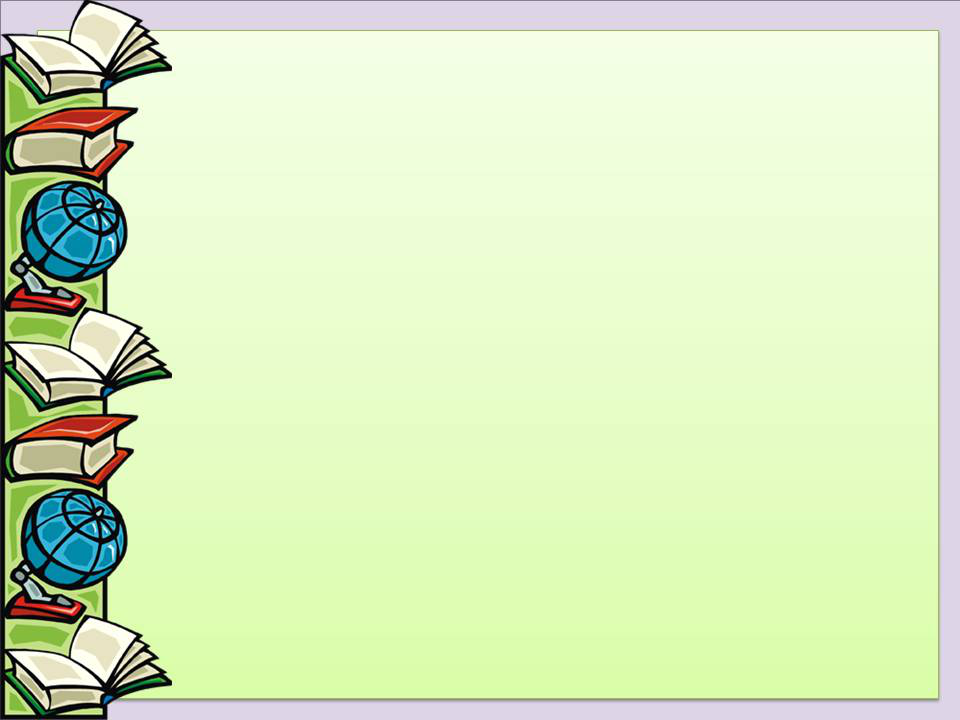 Идея квеста: посещая уроки коллег и выполняя задания учитель проходит путь от Новичка до Мастера, собирая при этом собственные методические рекомендации.
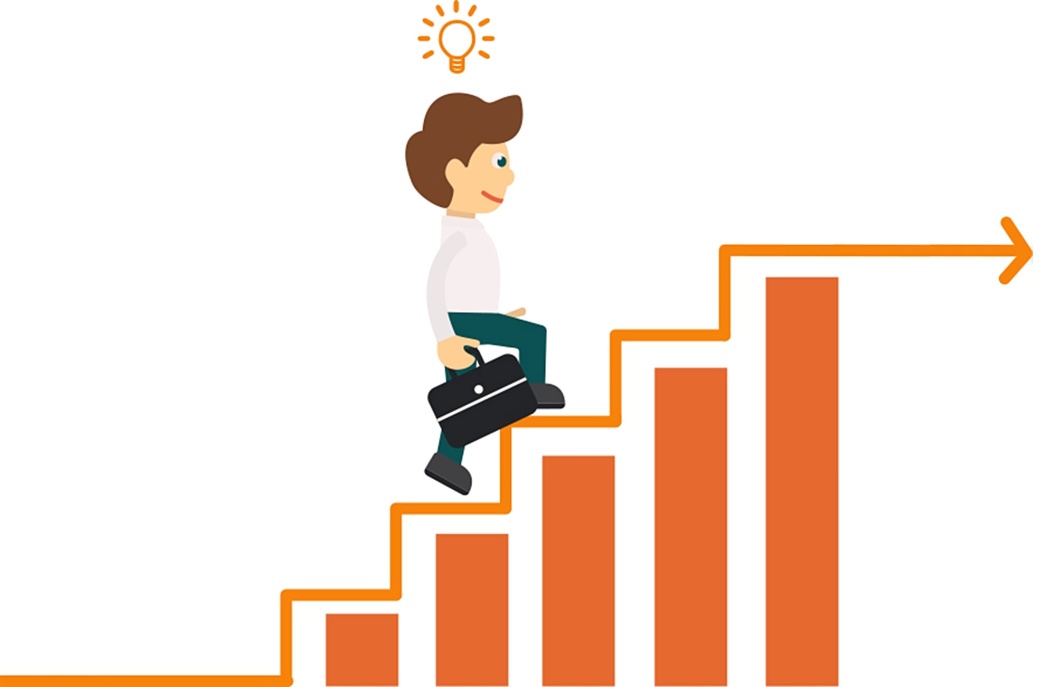 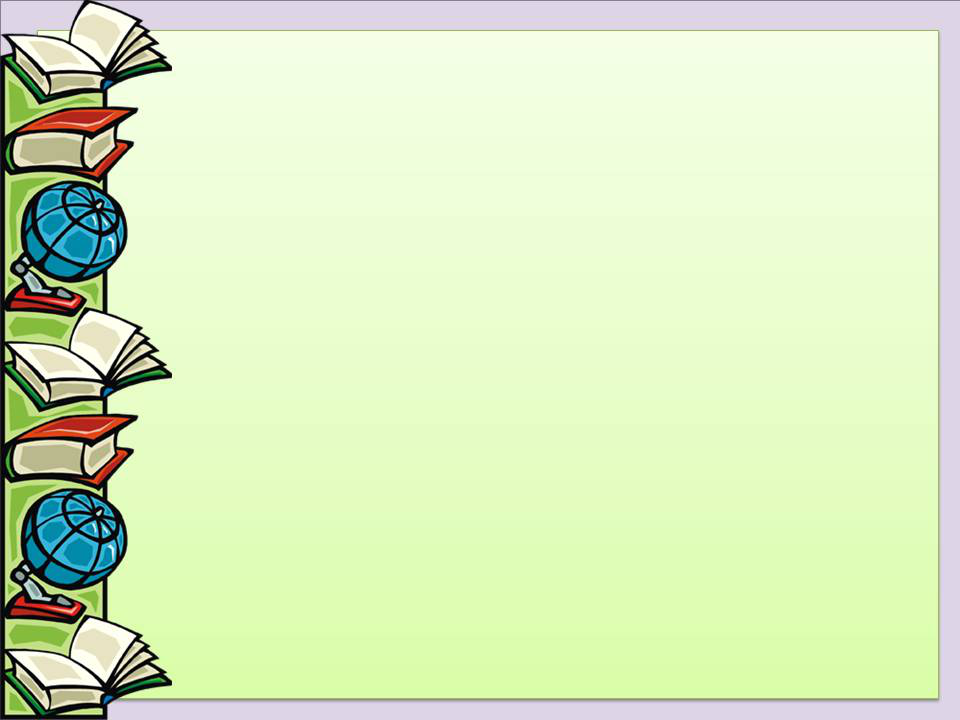 Примерные задания для квеста:

 Посетите 5 уроков коллег, запишите в маршрутном листе  наиболее интересные приемы орг. момента ,приемы рефлексии.
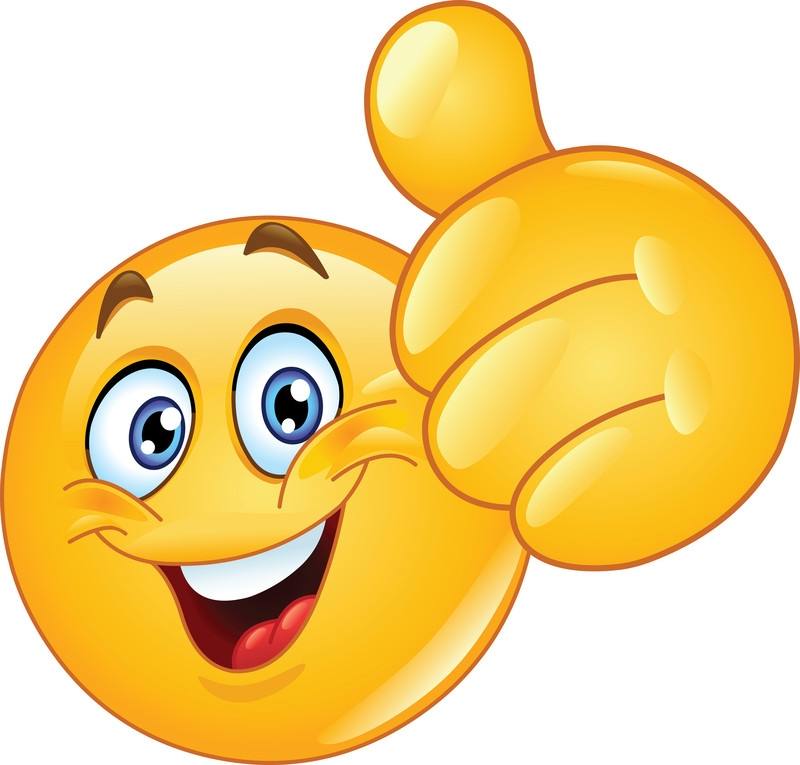 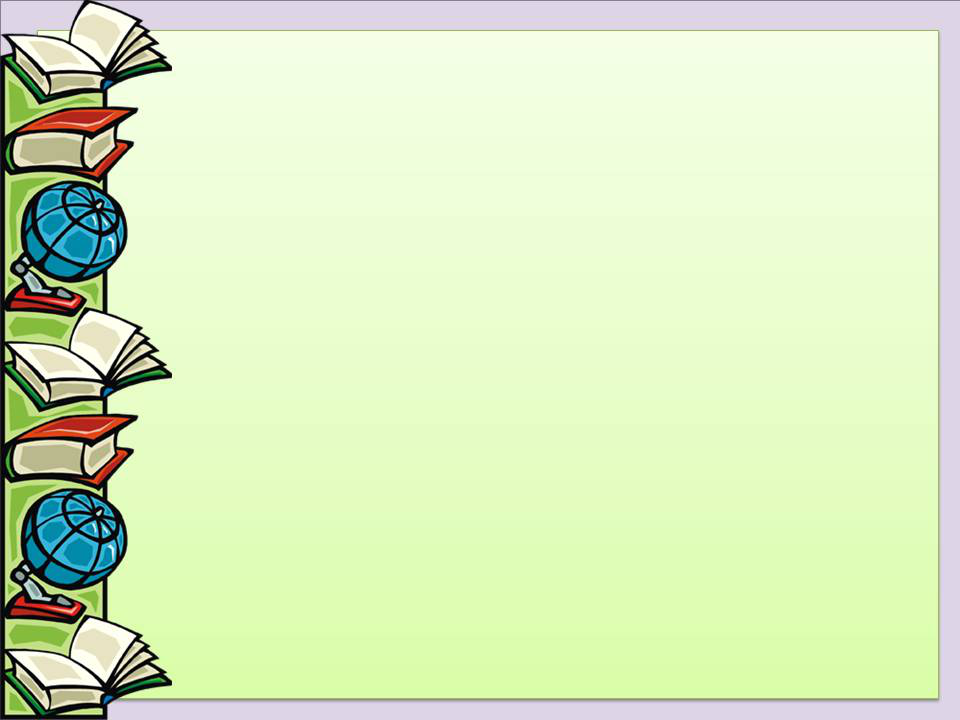 2. Составьте схему опроса класса и сделайте выводы о плотности опроса в классе.
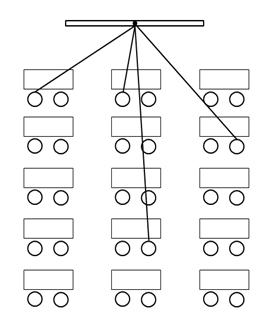 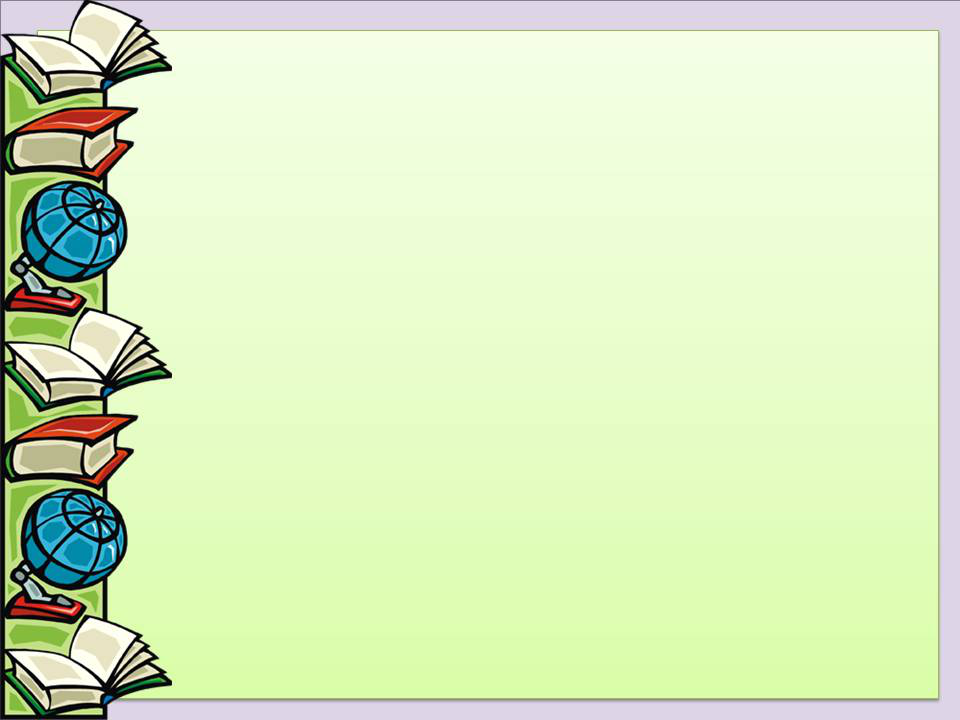 3. Сделайте фотографии самой лучшей, на Ваш взгляд, наглядности. Аргументируйте.
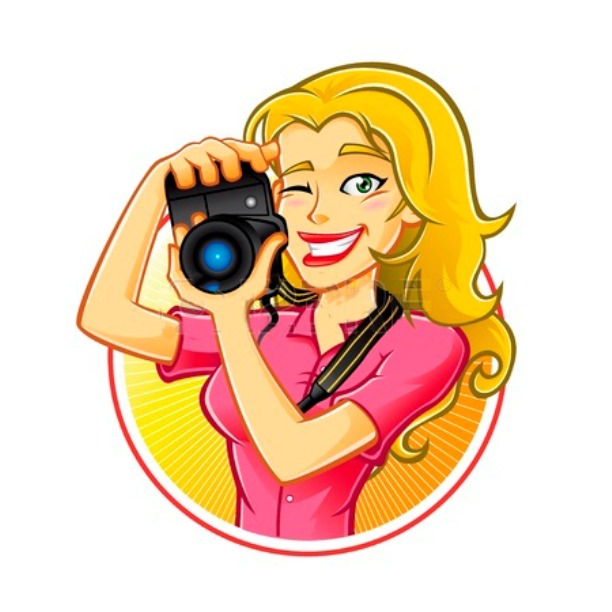 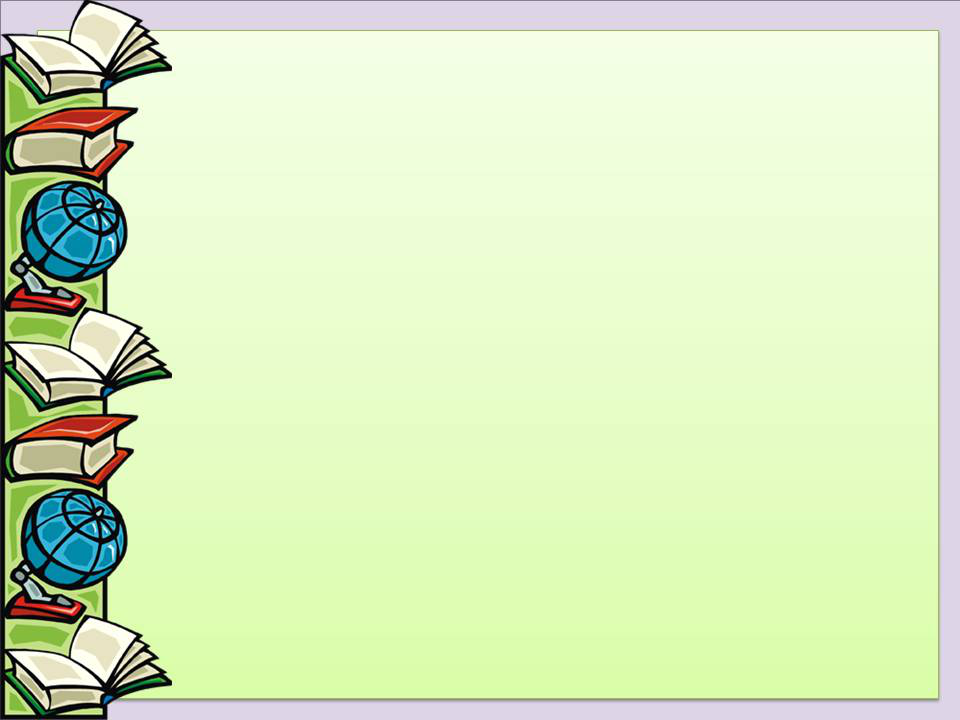 4. Выявите в ходе урока коррекционные приемы, самостоятельно определите на что они направлены.
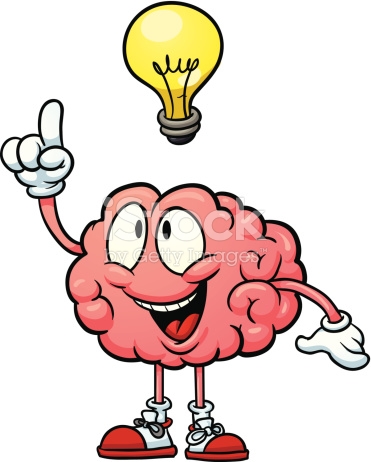 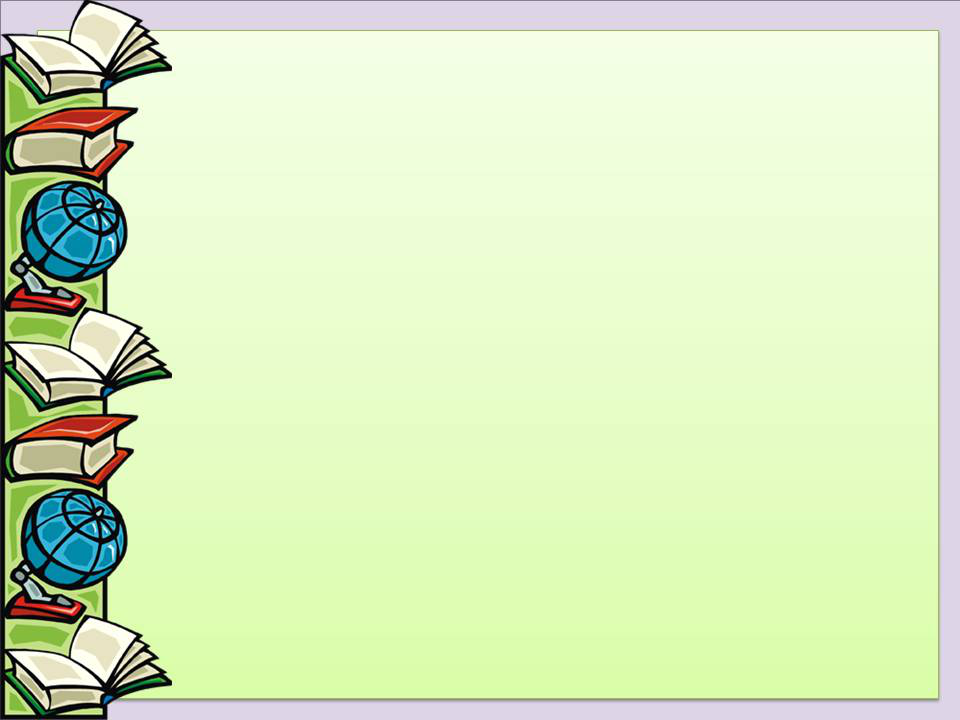 5.  Определите и запишите как часто происходит смена деятельности на уроке, с чем это связано. Укажите точное время и признаки утомляемости детей.
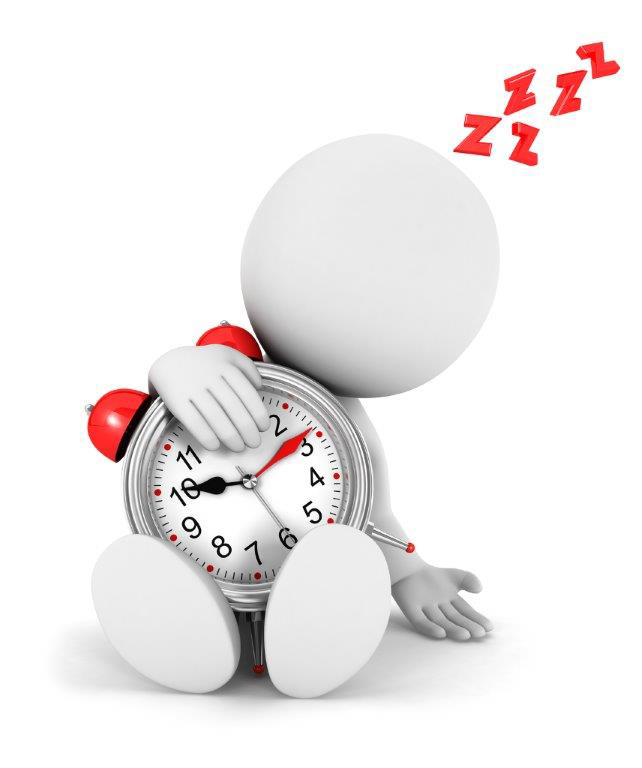 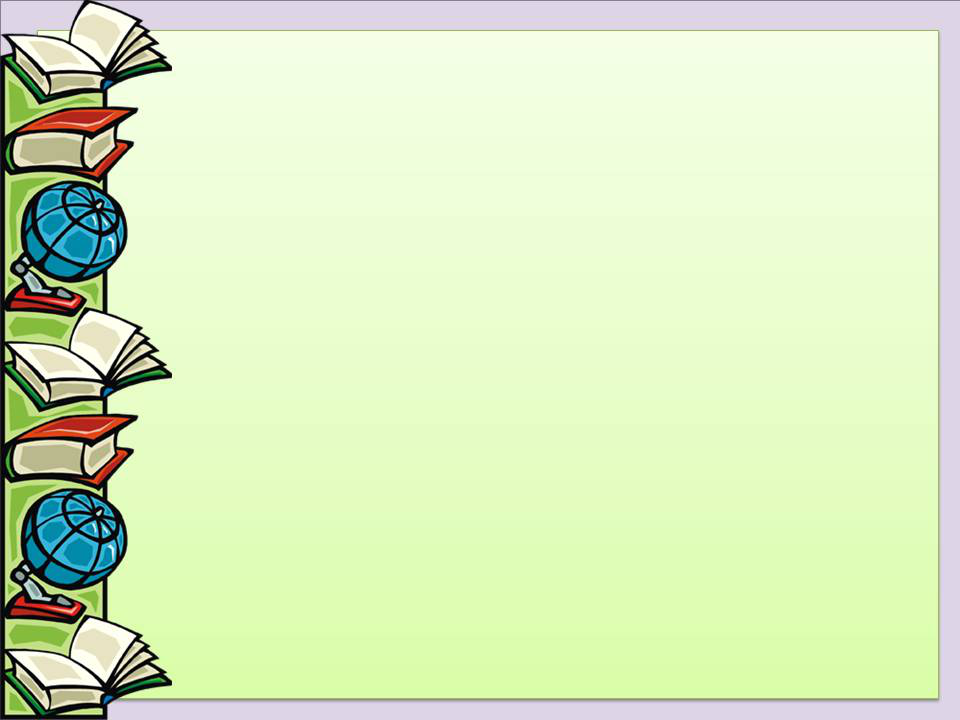 6. Запишите приемы мотивации к обучению. Зафиксируйте, как учитываются  индивидуальные особенности обучающихся при оценивании.
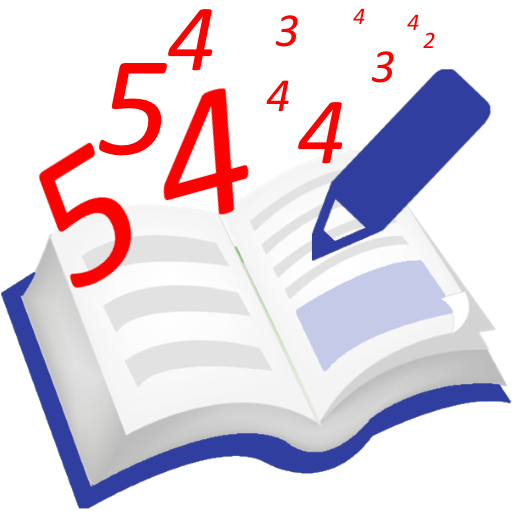 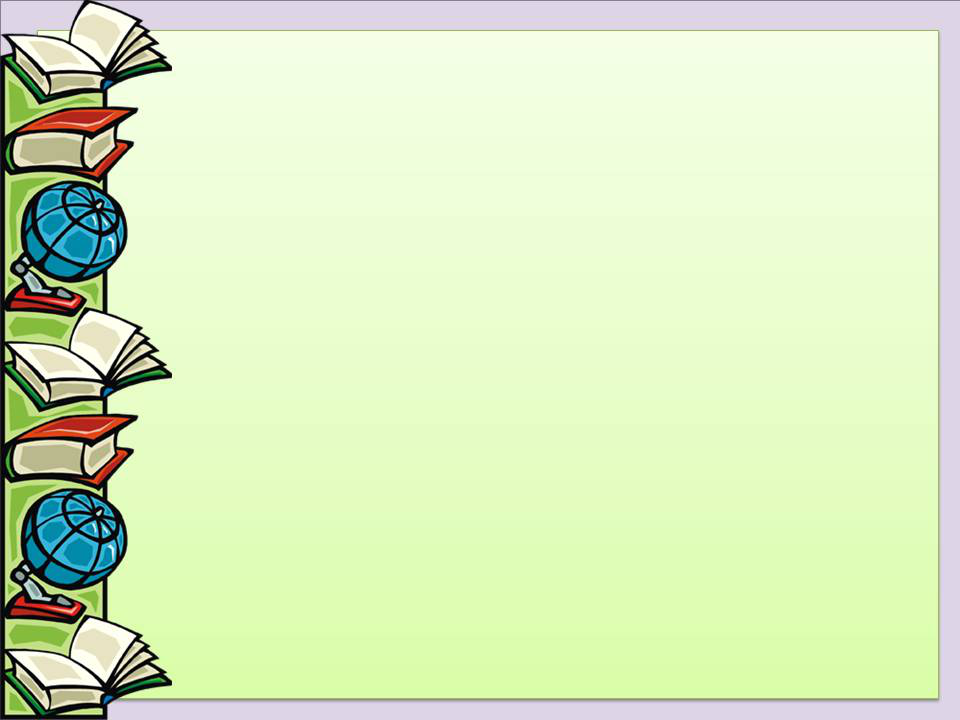 По итогам квеста обобщите итоги по одному из заданий и подготовьте выступление на ШМО.
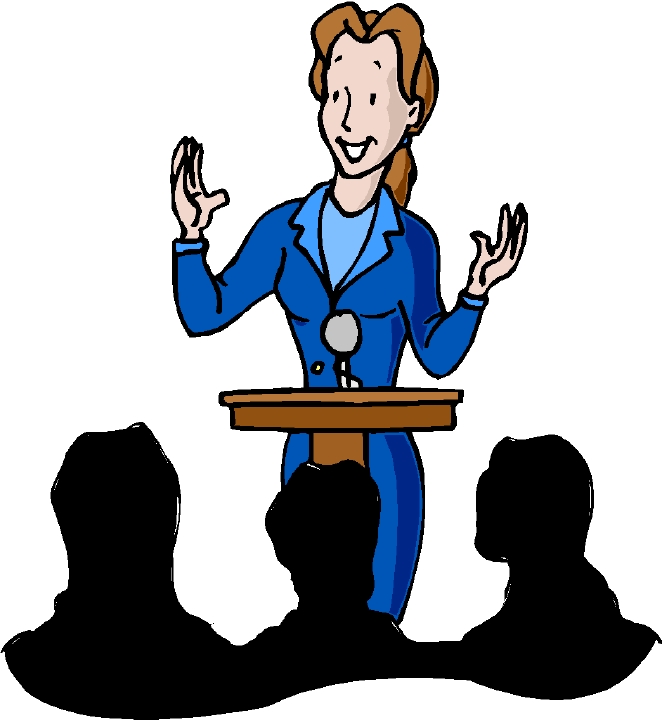 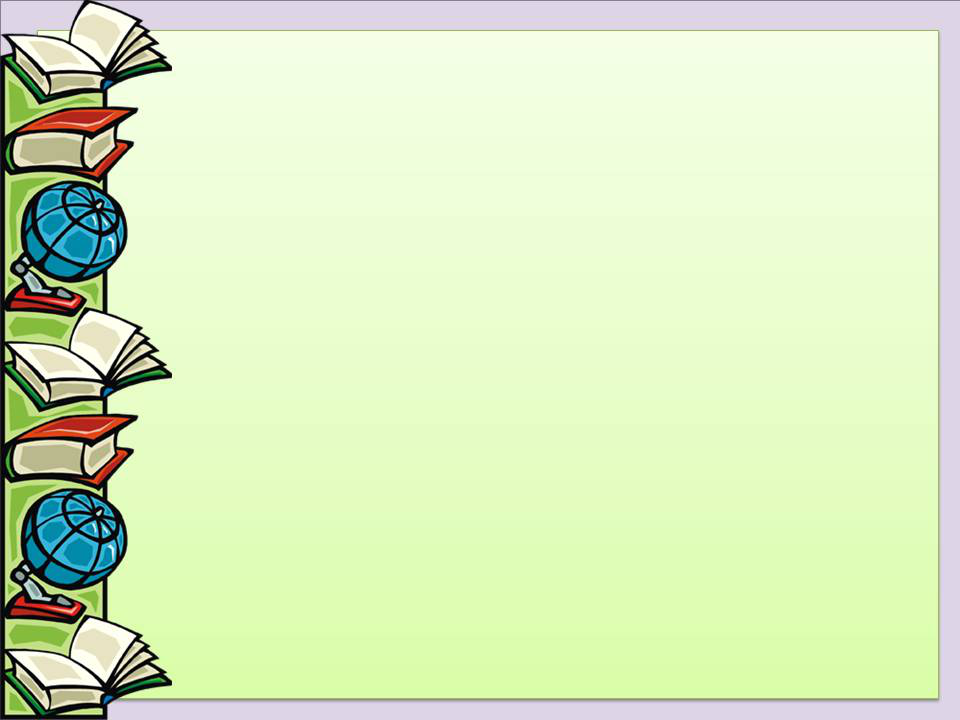 Дуальные уроки
Начинает урок Мастер, продолжает Новичок
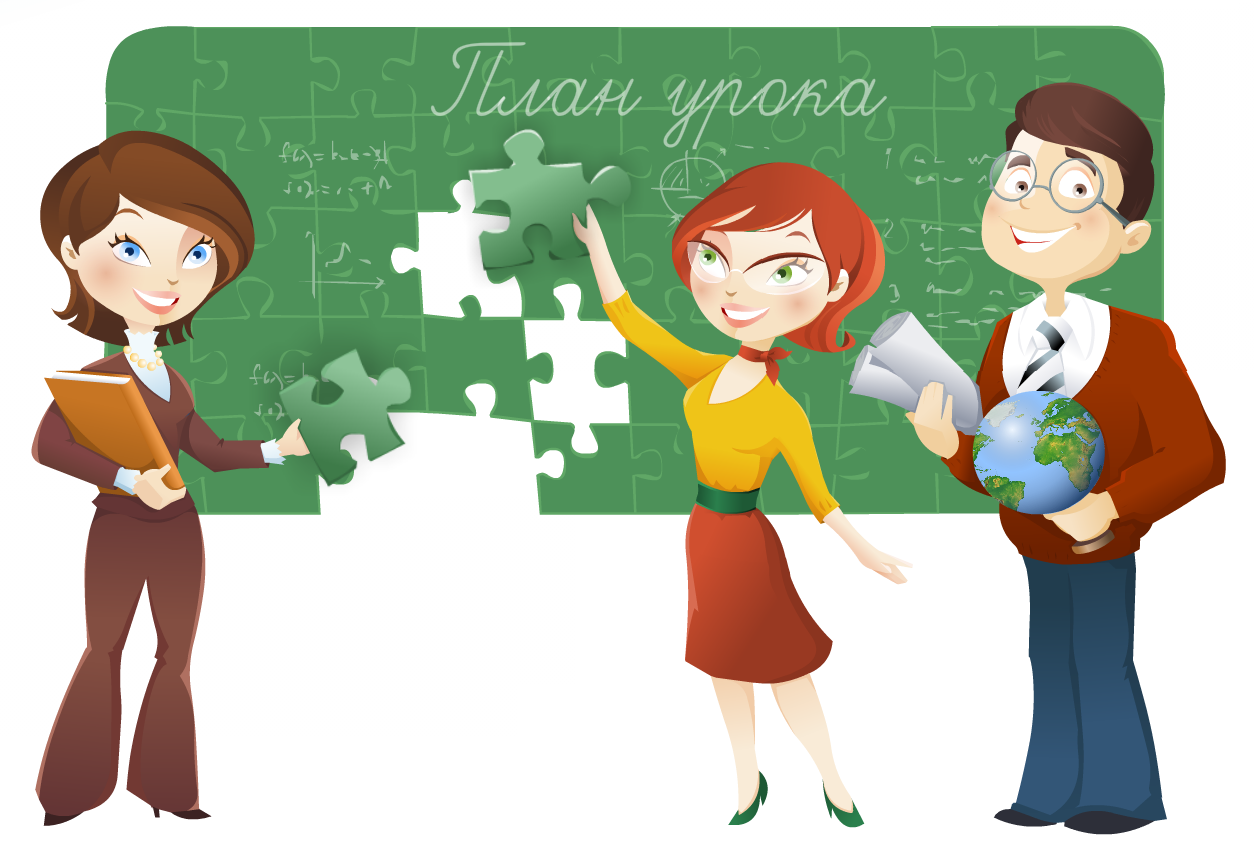 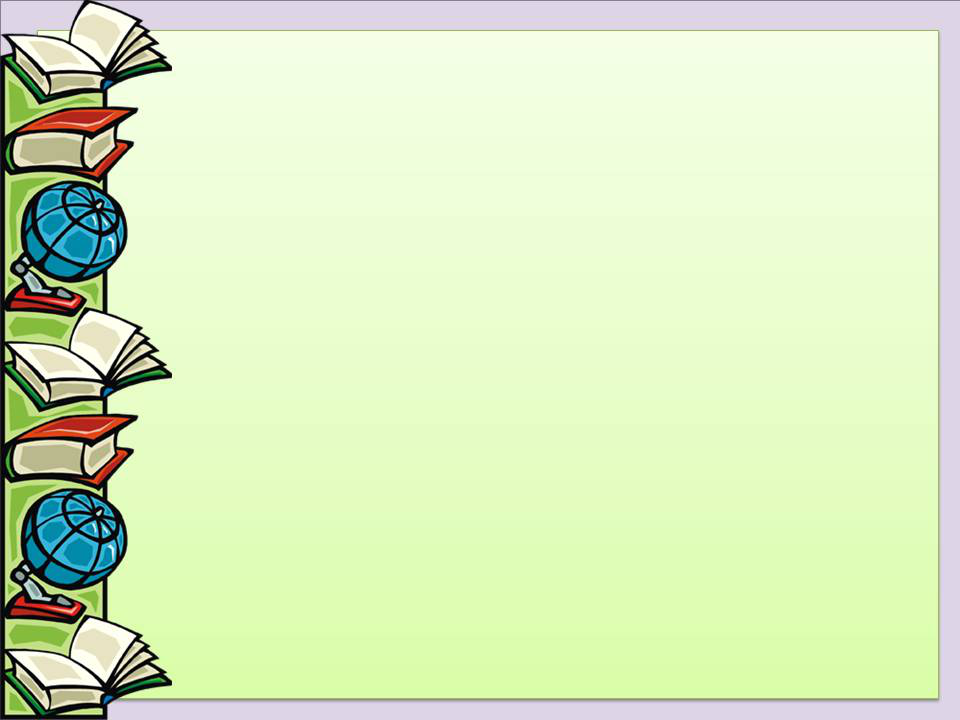 Районный фестиваль открытых уроков
Цели: популяризация инновационных методов организации образовательного процесса детей с нарушениями интеллекта.
Формирование базы разработок уроков.
Поддержка творчески работающих педагогов и повышение престижа учительской профессии.
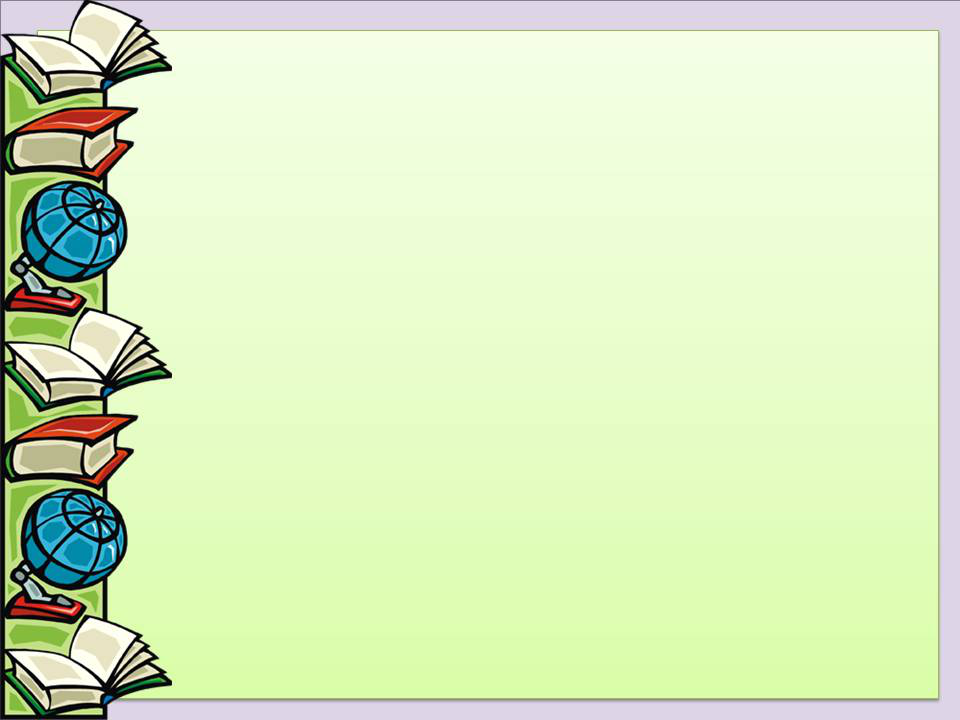 Итоги:
Методическое сопровождение педагога
Профессиональный рост  педагога
Трансляция педагогического опыта на разных уровнях
Непрерывное самообразование
Педагог-Мастер входит в состав рабочей группы по реализации методического проекта «Урок для учителя» .
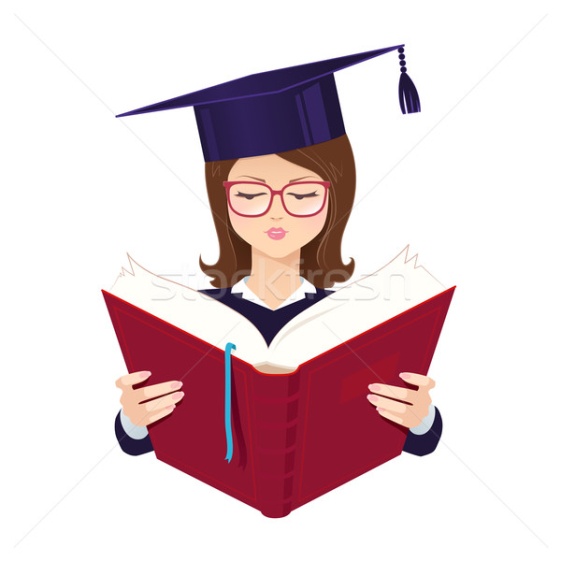